choix
Les mots irréguliers
en anagrammes
Un premier clic sur         déclenche un indice sémantique,
le second déclenche l’apparition de la première lettre
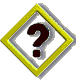 7 lettres
8 lettres
FIN
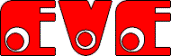 7
V
I
L
L
A
G
E
A
E
G
I
L
L
V
A
E
G
I
L
L
V
A
E
G
I
L
L
V
A
E
G
I
L
L
V
A
E
G
I
L
L
V
A
E
G
I
L
L
V
A
E
G
I
L
L
V
A
A
A
A
A
A
A
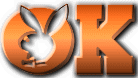 E
E
E
E
E
E
E
G
G
G
G
G
G
G
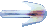 I
I
I
I
I
I
I
L
L
L
L
L
L
L
L
L
L
L
L
L
L
V
V
V
V
V
V
V
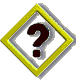 un lieu
7
A
U
T
O
M
N
E
A
E
M
N
O
T
U
A
E
M
N
O
T
U
A
E
M
N
O
T
U
A
E
M
N
O
T
U
A
E
M
N
O
T
U
A
E
M
N
O
T
U
A
E
M
N
O
T
U
A
A
A
A
A
A
A
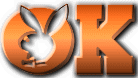 E
E
E
E
E
E
E
M
M
M
M
M
M
M
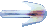 N
N
N
N
N
N
N
O
O
O
O
O
O
O
T
T
T
T
T
T
T
U
U
U
U
U
U
U
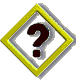 une période de l’année
7
D
E
S
S
O
U
S
E
O
U
D
S
S
S
E
O
U
D
S
S
S
E
O
U
D
S
S
S
E
O
U
D
S
S
S
E
O
U
D
S
S
S
E
O
U
D
S
S
S
E
O
U
D
S
S
S
E
E
E
E
E
E
E
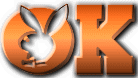 O
O
O
O
O
O
O
U
U
U
U
U
U
U
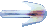 D
D
D
D
D
D
D
S
S
S
S
S
S
S
S
S
S
S
S
S
S
S
S
S
S
S
S
S
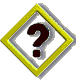 une position
7
S
E
C
O
N
D
E
C
D
E
E
N
O
S
C
D
E
E
N
O
S
C
D
E
E
N
O
S
C
D
E
E
N
O
S
C
D
E
E
N
O
S
C
D
E
E
N
O
S
C
D
E
E
N
O
S
C
C
C
C
C
C
C
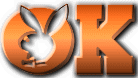 D
D
D
D
D
D
D
E
E
E
E
E
E
E
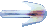 E
E
E
E
E
E
E
N
N
N
N
N
N
N
O
O
O
O
O
O
O
S
S
S
S
S
S
S
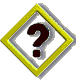 un moment ou une place
7
C
O
M
P
T
E
R
C
E
M
O
P
R
T
C
E
M
O
P
R
T
C
E
M
O
P
R
T
C
E
M
O
P
R
T
C
E
M
O
P
R
T
C
E
M
O
P
R
T
C
E
M
O
P
R
T
C
C
C
C
C
C
C
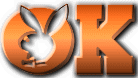 E
E
E
E
E
E
E
M
M
M
M
M
M
M
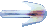 O
O
O
O
O
O
O
P
P
P
P
P
P
P
R
R
R
R
R
R
R
T
T
T
T
T
T
T
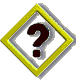 calculer
7
S
I
X
I
E
M
E
E
E
I
I
M
S
X
E
E
I
I
M
S
X
E
E
I
I
M
S
X
E
E
I
I
M
S
X
E
E
I
I
M
S
X
E
E
I
I
M
S
X
E
E
I
I
M
S
X
E
E
E
E
E
E
E
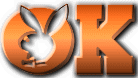 E
E
E
E
E
E
E
I
I
I
I
I
I
I
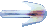 I
I
I
I
I
I
I
M
M
M
M
M
M
M
S
S
S
S
S
S
S
X
X
X
X
X
X
X
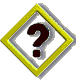 une place dans un concours
7
M
I
L
L
I
O
N
I
I
L
L
M
N
O
I
I
L
L
M
N
O
I
I
L
L
M
N
O
I
I
L
L
M
N
O
I
I
L
L
M
N
O
I
I
L
L
M
N
O
I
I
L
L
M
N
O
I
I
I
I
I
I
I
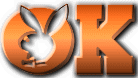 I
I
I
I
I
I
I
L
L
L
L
L
L
L
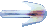 L
L
L
L
L
L
L
M
M
M
M
M
M
M
N
N
N
N
N
N
N
O
O
O
O
O
O
O
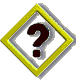 un nombre
7
J
U
I
L
L
E
T
E
I
J
L
L
T
U
E
I
J
L
L
T
U
E
I
J
L
L
T
U
E
I
J
L
L
T
U
E
I
J
L
L
T
U
E
I
J
L
L
T
U
E
I
J
L
L
T
U
E
E
E
E
E
E
E
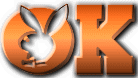 I
I
I
I
I
I
I
J
J
J
J
J
J
J
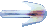 L
L
L
L
L
L
L
L
L
L
L
L
L
L
T
T
T
T
T
T
T
U
U
U
U
U
U
U
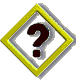 une période de l’année
7
S
C
I
E
N
C
E
C
C
E
E
I
N
S
C
C
E
E
I
N
S
C
C
E
E
I
N
S
C
C
E
E
I
N
S
C
C
E
E
I
N
S
C
C
E
E
I
N
S
C
C
E
E
I
N
S
C
C
C
C
C
C
C
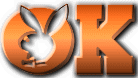 C
C
C
C
C
C
C
E
E
E
E
E
E
E
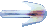 E
E
E
E
E
E
E
I
I
I
I
I
I
I
N
N
N
N
N
N
N
S
S
S
S
S
S
S
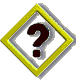 une discipline ou la connaissance
7
E
S
T
O
M
A
C
A
C
E
M
O
S
T
A
C
E
M
O
S
T
A
C
E
M
O
S
T
A
C
E
M
O
S
T
A
C
E
M
O
S
T
A
C
E
M
O
S
T
A
C
E
M
O
S
T
A
A
A
A
A
A
A
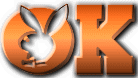 C
C
C
C
C
C
C
E
E
E
E
E
E
E
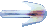 M
M
M
M
M
M
M
O
O
O
O
O
O
O
S
S
S
S
S
S
S
T
T
T
T
T
T
T
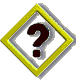 un organe du corps
7
H
A
M
S
T
E
R
A
E
H
M
R
S
T
A
E
H
M
R
S
T
A
E
H
M
R
S
T
A
E
H
M
R
S
T
A
E
H
M
R
S
T
A
E
H
M
R
S
T
A
E
H
M
R
S
T
A
A
A
A
A
A
A
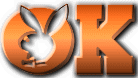 E
E
E
E
E
E
E
H
H
H
H
H
H
H
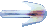 M
M
M
M
M
M
M
R
R
R
R
R
R
R
S
S
S
S
S
S
S
T
T
T
T
T
T
T
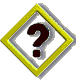 un petit rongeur
7
R
E
S
P
E
C
T
C
E
E
P
R
S
T
C
E
E
P
R
S
T
C
E
E
P
R
S
T
C
E
E
P
R
S
T
C
E
E
P
R
S
T
C
E
E
P
R
S
T
C
E
E
P
R
S
T
C
C
C
C
C
C
C
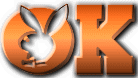 E
E
E
E
E
E
E
E
E
E
E
E
E
E
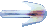 P
P
P
P
P
P
P
R
R
R
R
R
R
R
S
S
S
S
S
S
S
T
T
T
T
T
T
T
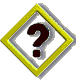 attitude à avoir
7
P
A
T
I
E
N
T
A
E
I
N
P
T
T
A
E
I
N
P
T
T
A
E
I
N
P
T
T
A
E
I
N
P
T
T
A
E
I
N
P
T
T
A
E
I
N
P
T
T
A
E
I
N
P
T
T
A
A
A
A
A
A
A
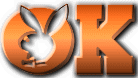 E
E
E
E
E
E
E
I
I
I
I
I
I
I
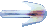 N
N
N
N
N
N
N
P
P
P
P
P
P
P
T
T
T
T
T
T
T
T
T
T
T
T
T
T
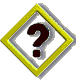 sait attendre sans s’énerver
7
S
O
U
R
C
I
L
I
O
U
C
L
R
S
I
O
U
C
L
R
S
I
O
U
C
L
R
S
I
O
U
C
L
R
S
I
O
U
C
L
R
S
I
O
U
C
L
R
S
I
O
U
C
L
R
S
I
I
I
I
I
I
I
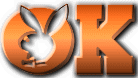 O
O
O
O
O
O
O
U
U
U
U
U
U
U
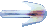 C
C
C
C
C
C
C
L
L
L
L
L
L
L
R
R
R
R
R
R
R
S
S
S
S
S
S
S
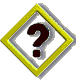 au-dessus de l’oeil
7
A
C
C
U
E
I
L
A
E
I
U
C
C
L
A
E
I
U
C
C
L
A
E
I
U
C
C
L
A
E
I
U
C
C
L
A
E
I
U
C
C
L
A
E
I
U
C
C
L
A
E
I
U
C
C
L
A
A
A
A
A
A
A
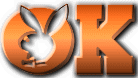 E
E
E
E
E
E
E
I
I
I
I
I
I
I
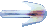 U
U
U
U
U
U
U
C
C
C
C
C
C
C
C
C
C
C
C
C
C
L
L
L
L
L
L
L
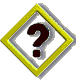 façon de recevoir les gens
7
B
O
N
H
E
U
R
B
E
H
O
R
U
N
B
E
H
N
O
R
U
B
E
H
N
O
R
U
B
E
H
N
O
R
U
B
E
H
N
O
R
U
B
E
H
N
O
R
U
B
E
H
N
O
R
U
B
B
B
B
B
B
B
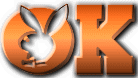 E
E
E
E
E
E
E
H
H
H
H
H
H
H
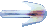 N
N
N
N
N
N
N
O
O
O
O
O
O
O
R
R
R
R
R
R
R
U
U
U
U
U
U
U
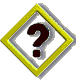 quand on est heureux
7
O
R
G
U
E
I
L
E
G
I
O
R
U
L
E
G
I
L
O
R
U
E
G
I
L
O
R
U
E
G
I
L
O
R
U
E
G
I
L
O
R
U
E
G
I
L
O
R
U
E
G
I
L
O
R
U
E
E
E
E
E
E
E
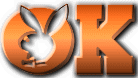 G
G
G
G
G
G
G
I
I
I
I
I
I
I
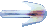 L
L
L
L
L
L
L
O
O
O
O
O
O
O
R
R
R
R
R
R
R
U
U
U
U
U
U
U
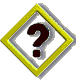 trop grande fierté
7
S
C
O
O
T
E
R
C
E
O
O
R
S
T
C
E
O
O
R
S
T
C
E
O
O
R
S
T
C
E
O
O
R
S
T
C
E
O
O
R
S
T
C
E
O
O
R
S
T
C
E
O
O
R
S
T
C
C
C
C
C
C
C
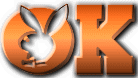 E
E
E
E
E
E
E
O
O
O
O
O
O
O
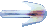 O
O
O
O
O
O
O
R
R
R
R
R
R
R
S
S
S
S
S
S
S
T
T
T
T
T
T
T
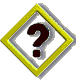 genre de vélomoteur
7
M
A
L
H
E
U
R
A
E
H
L
M
R
U
A
E
H
L
M
R
U
A
E
H
L
M
R
U
A
E
H
L
M
R
U
A
E
H
L
M
R
U
A
E
H
L
M
R
U
A
E
H
L
M
R
U
A
A
A
A
A
A
A
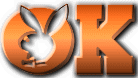 E
E
E
E
E
E
E
H
H
H
H
H
H
H
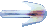 L
L
L
L
L
L
L
M
M
M
M
M
M
M
R
R
R
R
R
R
R
U
U
U
U
U
U
U
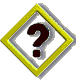 quand on n’est pas heureux
7
T
R
A
M
W
A
Y
A
A
M
R
T
W
Y
A
A
M
R
T
W
Y
A
A
M
R
T
W
Y
A
A
M
R
T
W
Y
A
A
M
R
T
W
Y
A
A
M
R
T
W
Y
A
A
M
R
T
W
Y
A
A
A
A
A
A
A
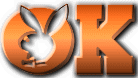 A
A
A
A
A
A
A
M
M
M
M
M
M
M
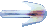 R
R
R
R
R
R
R
T
T
T
T
T
T
T
W
W
W
W
W
W
W
Y
Y
Y
Y
Y
Y
Y
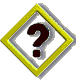 moyen de transport
D
E
U
X
I
E
M
E
8
E
E
E
I
U
D
M
X
E
E
E
I
U
D
M
X
E
E
E
I
U
D
M
X
E
E
E
I
U
D
M
X
E
E
E
I
U
D
M
X
E
E
E
I
U
D
M
X
E
E
E
I
U
D
M
X
E
E
E
I
U
D
M
X
E
E
E
E
E
E
E
E
E
E
E
E
E
E
E
E
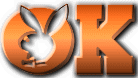 E
E
E
E
E
E
E
E
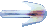 I
I
I
I
I
I
I
I
U
U
U
U
U
U
U
U
D
D
D
D
D
D
D
D
M
M
M
M
M
M
M
M
X
X
X
X
X
X
X
X
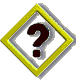 un rang ou une place
M
O
N
S
I
E
U
R
8
E
I
O
U
M
N
R
S
E
I
O
U
M
N
R
S
E
I
O
U
M
N
R
S
E
I
O
U
M
N
R
S
E
I
O
U
M
N
R
S
E
I
O
U
M
N
R
S
E
I
O
U
M
N
R
S
E
I
O
U
M
N
R
S
E
E
E
E
E
E
E
E
I
I
I
I
I
I
I
I
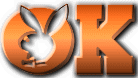 O
O
O
O
O
O
O
O
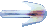 U
U
U
U
U
U
U
U
M
M
M
M
M
M
M
M
N
N
N
N
N
N
N
N
R
R
R
R
R
R
R
R
S
S
S
S
S
S
S
S
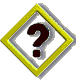 une  personne
F
O
O
T
B
A
L
L
8
A
O
O
B
F
L
L
T
A
O
O
B
F
L
L
T
A
O
O
B
F
L
L
T
A
O
O
B
F
L
L
T
A
O
O
B
F
L
L
T
A
O
O
B
F
L
L
T
A
O
O
B
F
L
L
T
A
O
O
B
F
L
L
T
A
A
A
A
A
A
A
A
O
O
O
O
O
O
O
O
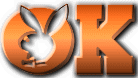 O
O
O
O
O
O
O
O
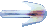 B
B
B
B
B
B
B
B
F
F
F
F
F
F
F
F
L
L
L
L
L
L
L
L
L
L
L
L
L
L
L
L
T
T
T
T
T
T
T
T
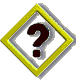 un sport
S
E
P
T
I
E
M
E
8
E
E
E
I
M
P
S
T
E
E
E
I
M
P
S
T
E
E
E
I
M
P
S
T
E
E
E
I
M
P
S
T
E
E
E
I
M
P
S
T
E
E
E
I
M
P
S
T
E
E
E
I
M
P
S
T
E
E
E
I
M
P
S
T
E
E
E
E
E
E
E
E
E
E
E
E
E
E
E
E
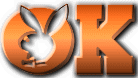 E
E
E
E
E
E
E
E
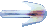 I
I
I
I
I
I
I
I
M
M
M
M
M
M
M
M
P
P
P
P
P
P
P
P
S
S
S
S
S
S
S
S
T
T
T
T
T
T
T
T
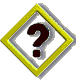 un rang ou une place
C
U
I
L
L
E
R
E
8
E
E
I
U
C
L
L
R
E
E
I
U
C
L
L
R
E
E
I
U
C
L
L
R
E
E
I
U
C
L
L
R
E
E
I
U
C
L
L
R
E
E
I
U
C
L
L
R
E
E
I
U
C
L
L
R
E
E
I
U
C
L
L
R
E
E
E
E
E
E
E
E
E
E
E
E
E
E
E
E
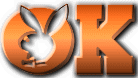 I
I
I
I
I
I
I
I
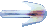 U
U
U
U
U
U
U
U
C
C
C
C
C
C
C
C
L
L
L
L
L
L
L
L
L
L
L
L
L
L
L
L
R
R
R
R
R
R
R
R
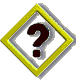 un des couverts
B
O
N
H
O
M
M
E
8
E
O
O
B
H
M
M
N
E
O
O
B
H
M
M
N
E
O
O
B
H
M
M
N
E
O
O
B
H
M
M
N
E
O
O
B
H
M
M
N
E
O
O
B
H
M
M
N
E
O
O
B
H
M
M
N
E
O
O
B
H
M
M
N
E
E
E
E
E
E
E
E
O
O
O
O
O
O
O
O
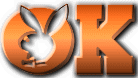 O
O
O
O
O
O
O
O
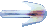 B
B
B
B
B
B
B
B
H
H
H
H
H
H
H
H
M
M
M
M
M
M
M
M
M
M
M
M
M
M
M
M
N
N
N
N
N
N
N
N
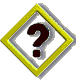 parfois en neige
S
O
I
X
A
N
T
E
8
A
E
I
O
N
S
T
X
A
E
I
O
N
S
T
X
A
E
I
O
N
S
T
X
A
E
I
O
N
S
T
X
A
E
I
O
N
S
T
X
A
E
I
O
N
S
T
X
A
E
I
O
N
S
T
X
A
E
I
O
N
S
T
X
A
A
A
A
A
A
A
A
E
E
E
E
E
E
E
E
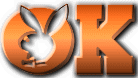 I
I
I
I
I
I
I
I
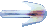 O
O
O
O
O
O
O
O
N
N
N
N
N
N
N
N
S
S
S
S
S
S
S
S
T
T
T
T
T
T
T
T
X
X
X
X
X
X
X
X
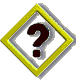 un nombre
A
I
G
U
I
L
L
E
8
A
E
I
I
U
G
L
L
A
E
I
I
U
G
L
L
A
E
I
I
U
G
L
L
A
E
I
I
U
G
L
L
A
E
I
I
U
G
L
L
A
E
I
I
U
G
L
L
A
E
I
I
U
G
L
L
A
E
I
I
U
G
L
L
A
A
A
A
A
A
A
A
E
E
E
E
E
E
E
E
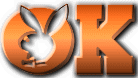 I
I
I
I
I
I
I
I
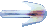 I
I
I
I
I
I
I
I
U
U
U
U
U
U
U
U
G
G
G
G
G
G
G
G
L
L
L
L
L
L
L
L
L
L
L
L
L
L
L
L
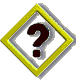 pique en couture
C
U
E
I
L
L
I
R
8
E
I
I
U
C
L
L
R
E
I
I
U
C
L
L
R
E
I
I
U
C
L
L
R
E
I
I
U
C
L
L
R
E
I
I
U
C
L
L
R
E
I
I
U
C
L
L
R
E
I
I
U
C
L
L
R
E
I
I
U
C
L
L
R
E
E
E
E
E
E
E
E
I
I
I
I
I
I
I
I
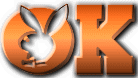 I
I
I
I
I
I
I
I
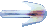 U
U
U
U
U
U
U
U
C
C
C
C
C
C
C
C
L
L
L
L
L
L
L
L
L
L
L
L
L
L
L
L
R
R
R
R
R
R
R
R
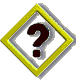 ramasser ou récolter
C
O
M
P
T
E
U
R
8
E
O
U
C
M
P
R
T
E
O
U
C
M
P
R
T
E
O
U
C
M
P
R
T
E
O
U
C
M
P
R
T
E
O
U
C
M
P
R
T
E
O
U
C
M
P
R
T
E
O
U
C
M
P
R
T
E
O
U
C
M
P
R
T
E
E
E
E
E
E
E
E
O
O
O
O
O
O
O
O
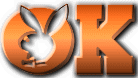 U
U
U
U
U
U
U
U
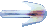 C
C
C
C
C
C
C
C
M
M
M
M
M
M
M
M
P
P
P
P
P
P
P
P
R
R
R
R
R
R
R
R
T
T
T
T
T
T
T
T
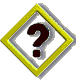 peut indiquer la vitesse
B
A
P
T
I
S
E
R
8
A
E
I
B
P
R
S
T
A
E
I
B
P
R
S
T
A
E
I
B
P
R
S
T
A
E
I
B
P
R
S
T
A
E
I
B
P
R
S
T
A
E
I
B
P
R
S
T
A
E
I
B
P
R
S
T
A
E
I
B
P
R
S
T
A
A
A
A
A
A
A
A
E
E
E
E
E
E
E
E
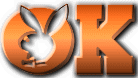 I
I
I
I
I
I
I
I
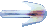 B
B
B
B
B
B
B
B
P
P
P
P
P
P
P
P
R
R
R
R
R
R
R
R
S
S
S
S
S
S
S
S
T
T
T
T
T
T
T
T
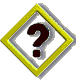 le prêtre le fait
C
E
R
C
U
E
I
L
8
E
E
I
U
C
C
L
R
E
E
I
U
C
C
L
R
E
E
I
U
C
C
L
R
E
E
I
U
C
C
L
R
E
E
I
U
C
C
L
R
E
E
I
U
C
C
L
R
E
E
I
U
C
C
L
R
E
E
I
U
C
C
L
R
E
E
E
E
E
E
E
E
E
E
E
E
E
E
E
E
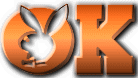 I
I
I
I
I
I
I
I
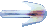 U
U
U
U
U
U
U
U
C
C
C
C
C
C
C
C
C
C
C
C
C
C
C
C
L
L
L
L
L
L
L
L
R
R
R
R
R
R
R
R
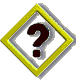 dans la tombe
S
C
U
L
P
T
E
R
8
E
U
C
L
P
R
S
T
E
U
C
L
P
R
S
T
E
U
C
L
P
R
S
T
E
U
C
L
P
R
S
T
E
U
C
L
P
R
S
T
E
U
C
L
P
R
S
T
E
U
C
L
P
R
S
T
E
U
C
L
P
R
S
T
E
E
E
E
E
E
E
E
U
U
U
U
U
U
U
U
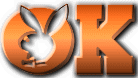 C
C
C
C
C
C
C
C
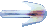 L
L
L
L
L
L
L
L
P
P
P
P
P
P
P
P
R
R
R
R
R
R
R
R
S
S
S
S
S
S
S
S
T
T
T
T
T
T
T
T
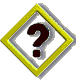 tailler une matière dure
M
O
E
L
L
E
U
X
8
E
E
O
U
L
L
M
X
E
E
O
U
L
L
M
X
E
E
O
U
L
L
M
X
E
E
O
U
L
L
M
X
E
E
O
U
L
L
M
X
E
E
O
U
L
L
M
X
E
E
O
U
L
L
M
X
E
E
O
U
L
L
M
X
E
E
E
E
E
E
E
E
E
E
E
E
E
E
E
E
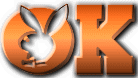 O
O
O
O
O
O
O
O
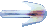 U
U
U
U
U
U
U
U
L
L
L
L
L
L
L
L
L
L
L
L
L
L
L
L
M
M
M
M
M
M
M
M
X
X
X
X
X
X
X
X
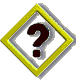 doux et mou
8
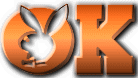 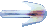 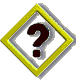 un
7
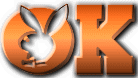 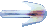 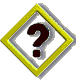 un